感染防具の装着方法
１．サージカルマスクの装着
２．Ｎ９５マスクの装着
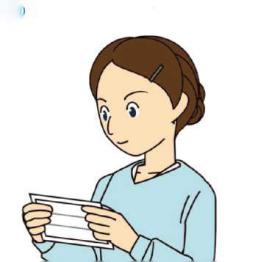 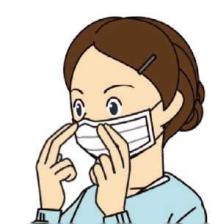 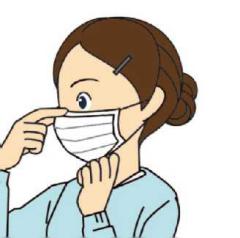 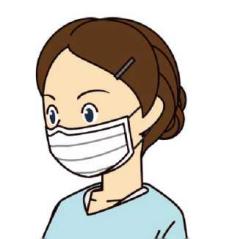 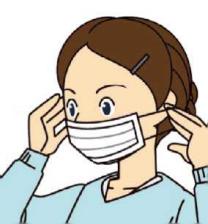 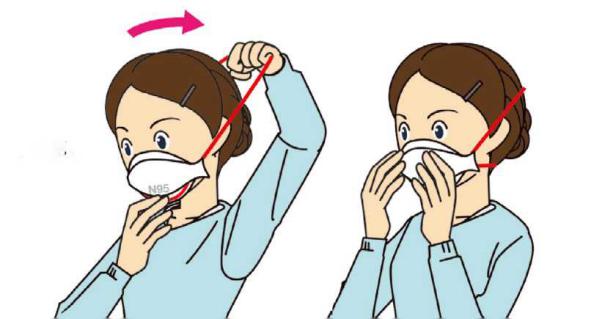 ３．手袋の装着
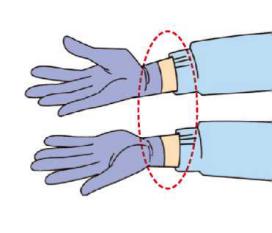 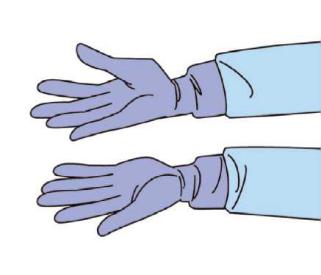 ５．ガウン・エプロンの装着
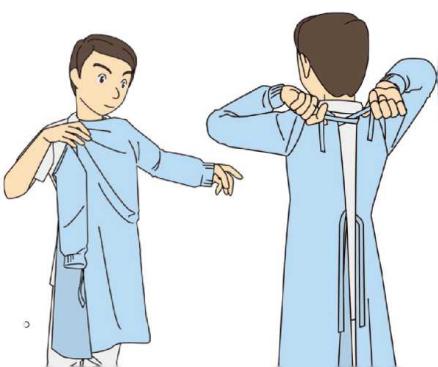 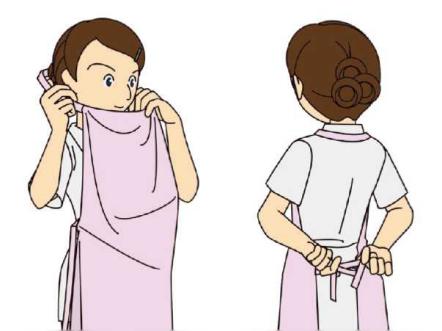 ４．フェイスシールド
　　ゴーグルの装着
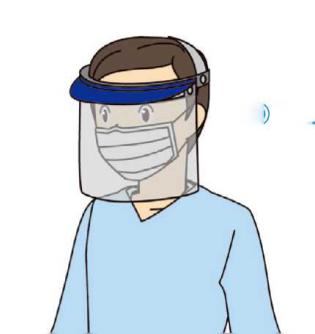 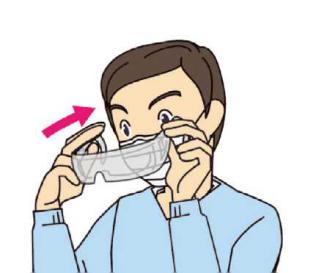 ７．ガウン・エプロンの外し方
６．手袋の外し方
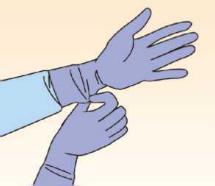 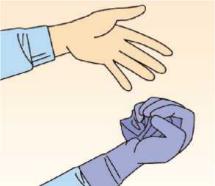 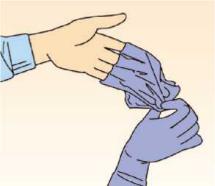 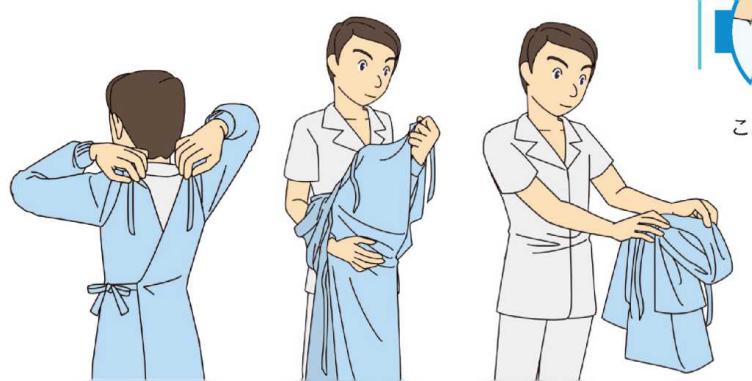 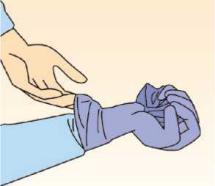 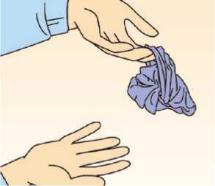 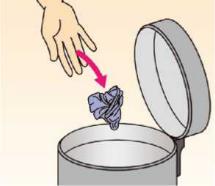 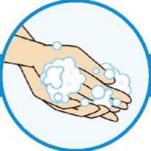 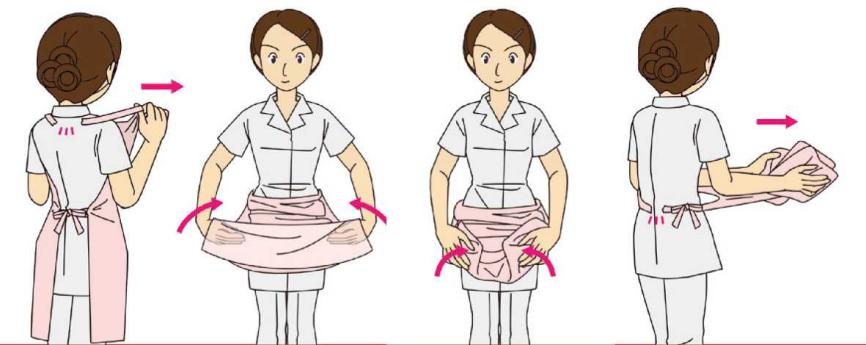 ８．アイガードの外し方
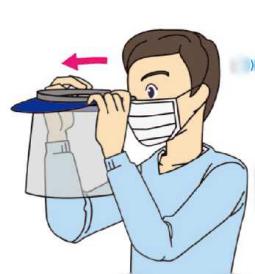 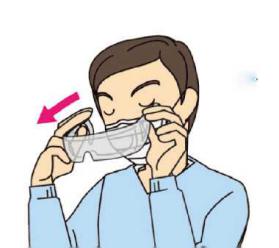 ９．マスクの外し方
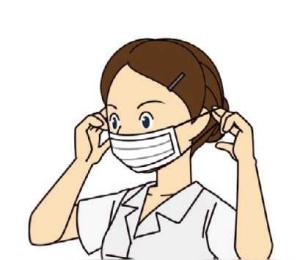 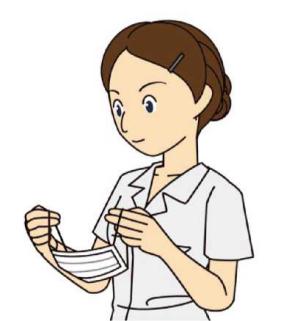 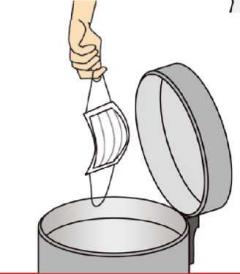 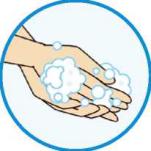 ＰＰＥ着脱ルール
【陽性者収容エリア】
見ながら
覚える！
装着順序
※最も汚染しやすい手袋を最後に着用し、最初に脱ぎます
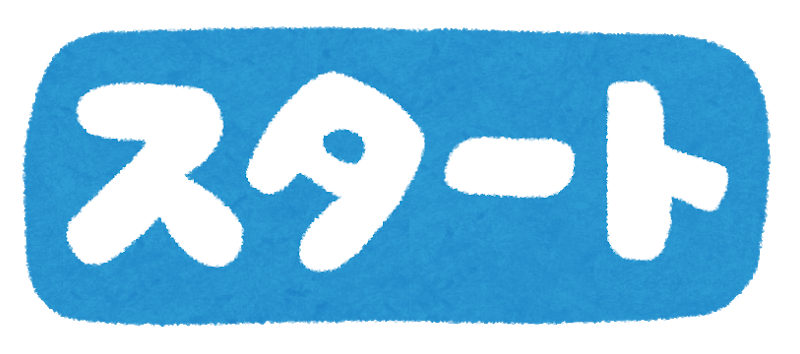 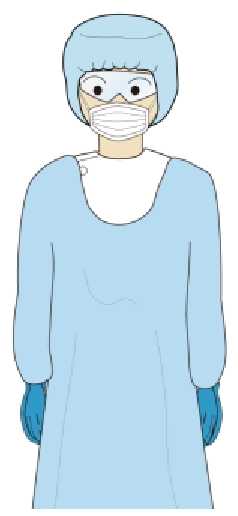 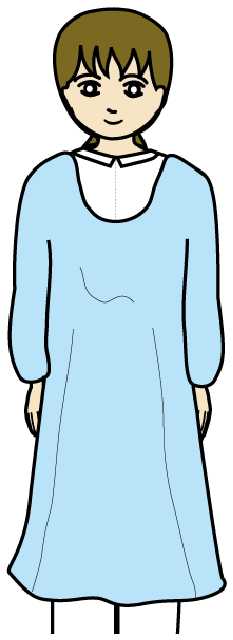 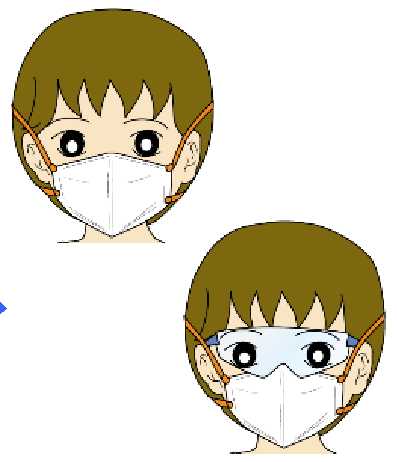 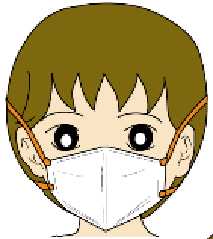 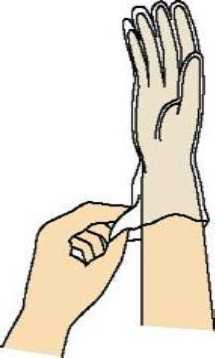 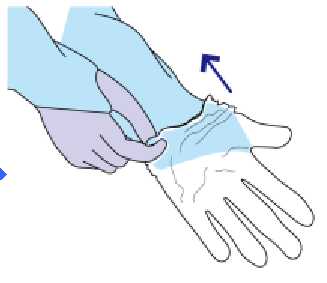 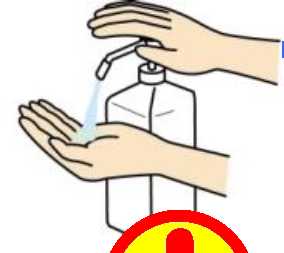 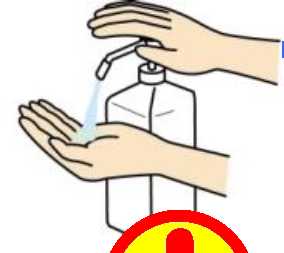 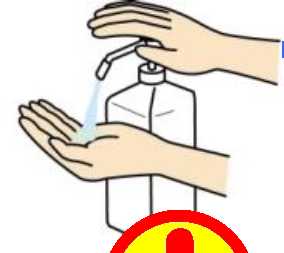 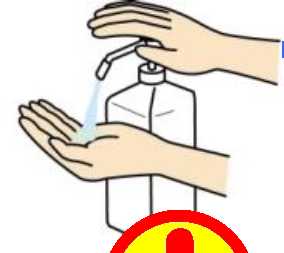 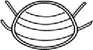 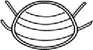 マスク装着(ｻｰｼﾞｶﾙ, N95)
ゴーグル・フェイス
シールド装着
手指消毒
手指消毒
手袋装着
(二重目)
手指消毒
手指消毒
手袋装着
(一重目)
キャップ装着
ガウン・エプロン装着
脱衣順序　　						　※感染防護具は脱ぐ時が最も危険です！
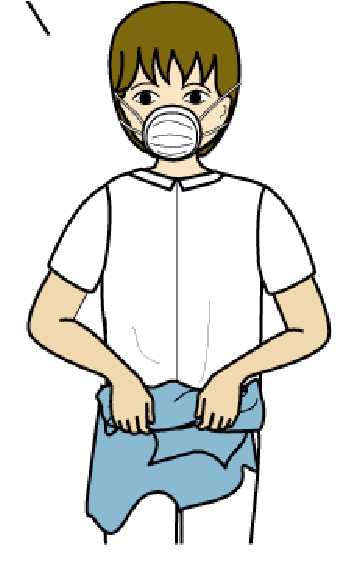 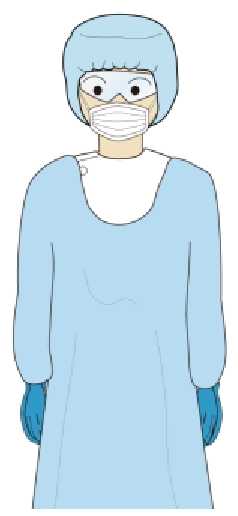 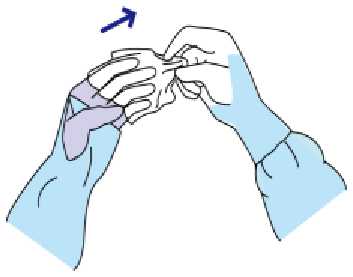 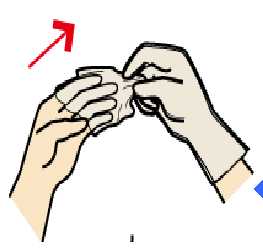 手指消毒
手指消毒
手指消毒
外側手袋を外す
内側手袋を外す ※２
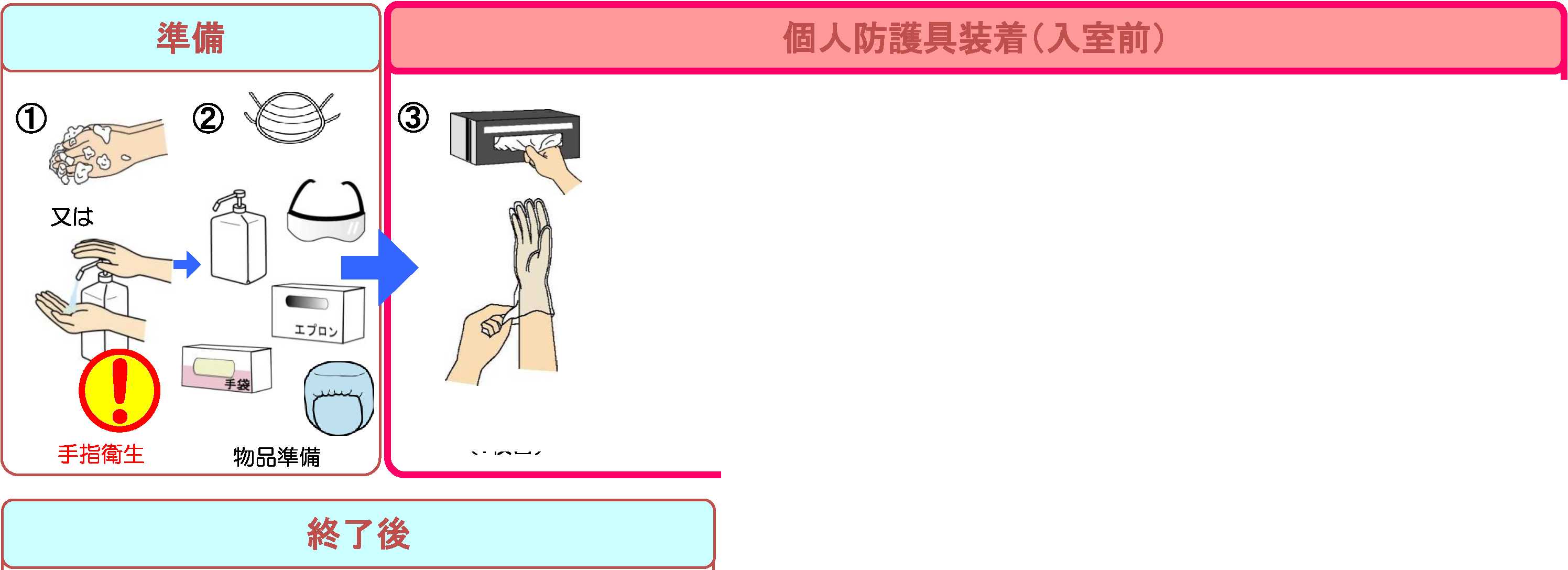 ガウン脱衣 ※１
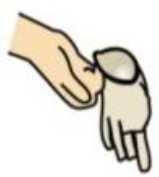 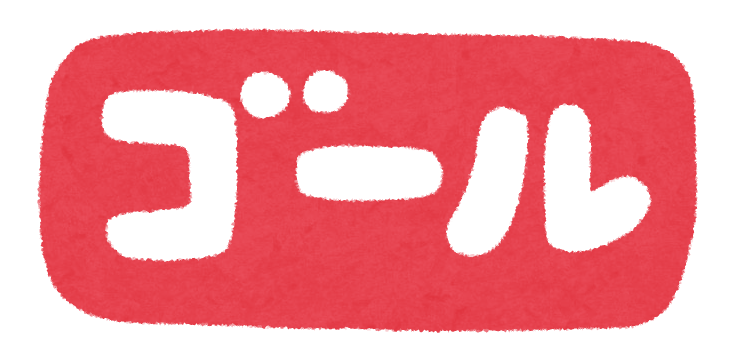 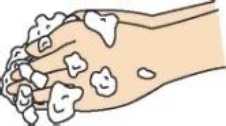 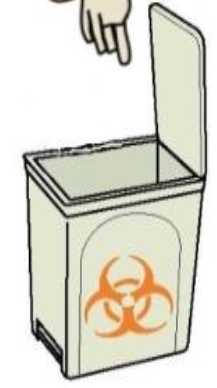 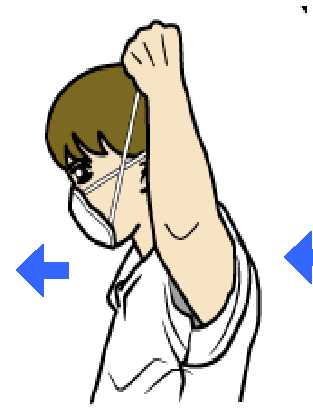 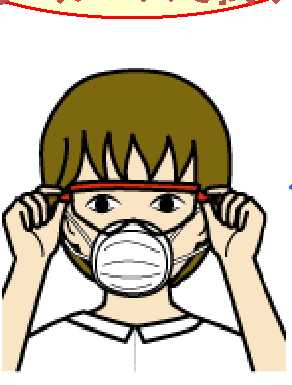 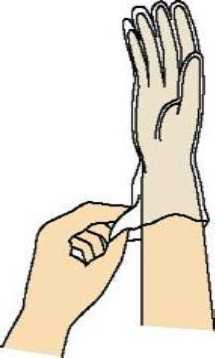 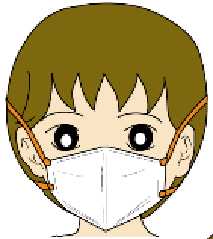 指定された廃棄物
容器へ廃棄してく
ださい。廃棄の際
の汚染面接触に注
意してください。
目に見える汚れ
は手洗いして、
新しい手袋装着
マスク装着(サージカル)
キャップ→(手指用毒)
→フェイスシールド・
ゴーグルを外す
マスクを外す
※ガウンを背中に手を回さずに千切れるならば、※１ ※２同時に脱衣可能
ＰＰＥ着脱ルール
【健常入所者エリア】
見ながら
覚える！
装着順序
※最も汚染しやすい手袋を最後に着用し、最初に脱ぎます
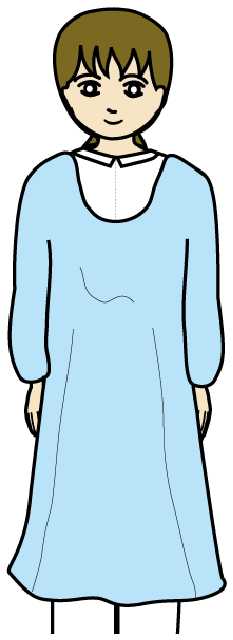 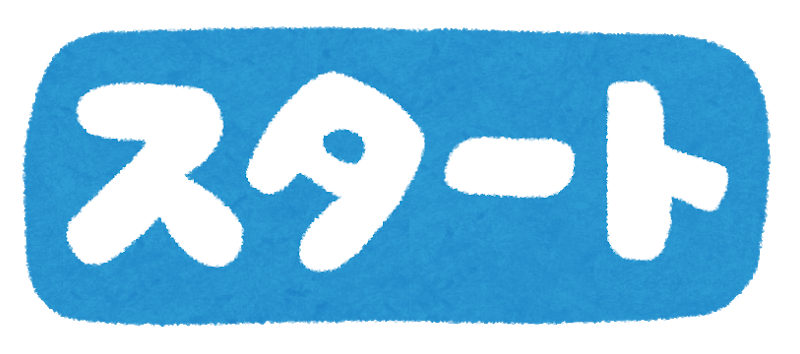 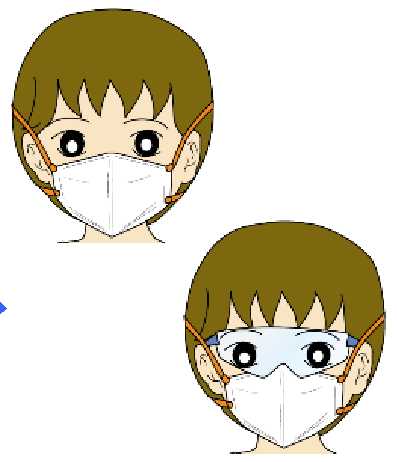 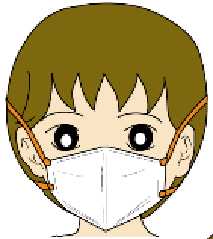 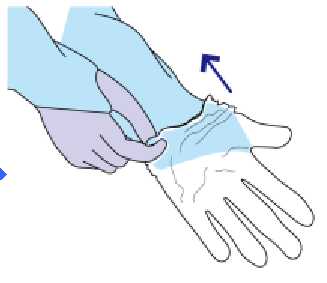 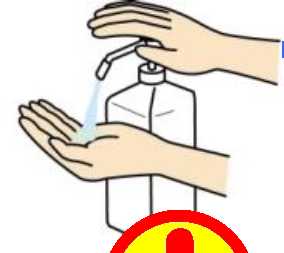 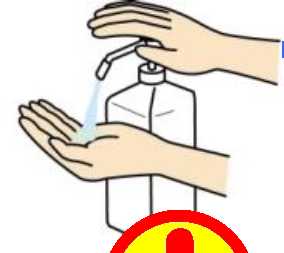 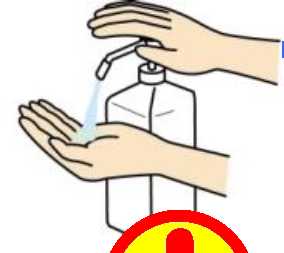 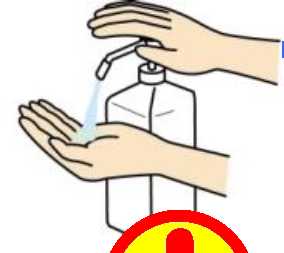 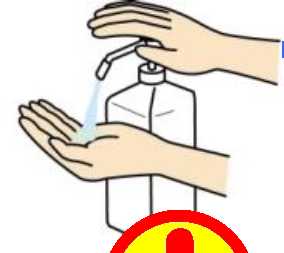 フェイスシールド
・ゴーグル装着
マスク装着(ｻｰｼﾞｶﾙ, N95)
手袋装着
手指消毒
手指消毒
手指消毒
手指消毒
手指消毒
エプロン装着
脱衣順序　　						　※感染防護具は脱ぐ時が最も危険です！
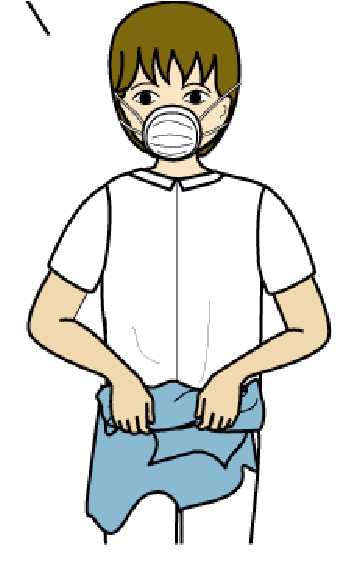 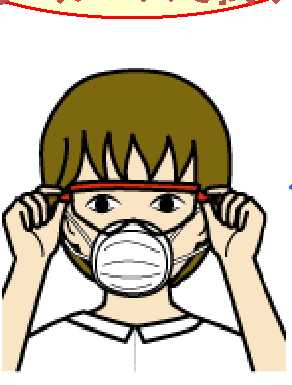 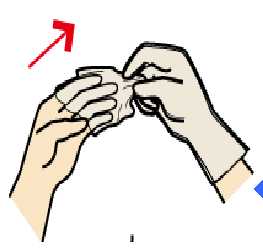 フェイスシールド
・ゴーグルを外す
手指消毒
手袋を外す
ガウン脱衣
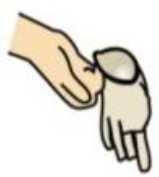 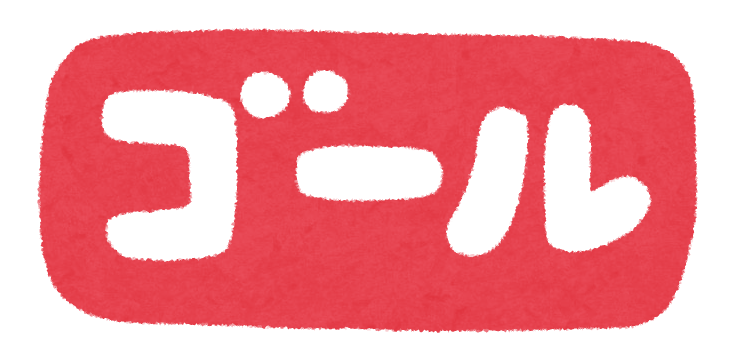 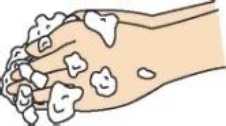 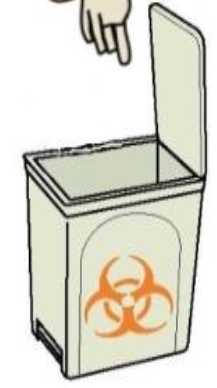 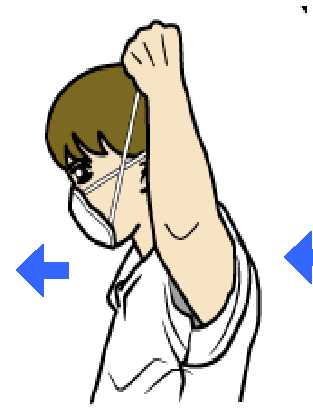 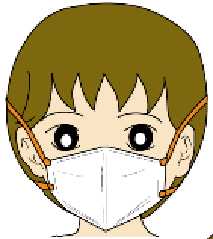 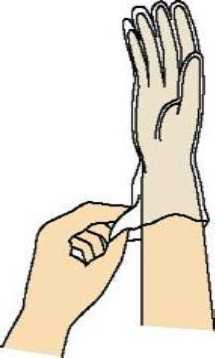 指定された廃棄物
容器へ廃棄してく
ださい。廃棄の際
の汚染面接触に注
意してください。
目に見える汚れ
は手洗いして、
新しい手袋装着
新しい
マスク装着(サージカル)
マスクを外す
[Speaker Notes: 【ご使用方法】　このページをA3サイズなど大判印刷し、PPE着脱する場所の壁等に掲示してください。　職員へ学習資料としてプリント配布しても結構です。]